Доклад
Тема: Формирование детского коллектива 
через игровую деятельность


Выполнила: Шишмарева Е.К., 
учитель начальных классов
Антон Семенович Макаренко(1(13) марта 1888г. – 1 апреля 1939г. )
Воспитательный коллектив — это научно организованная система нравственно воспитывающей детской жизни.
Три стадии становления коллектива:
Первая стадия — становление коллектива (стадия первоначального сплочения).
	На  второй   стадии   усиливается влияние актива. 
	Третья и последующие стадии характеризуют расцвет коллектива.
1 класс
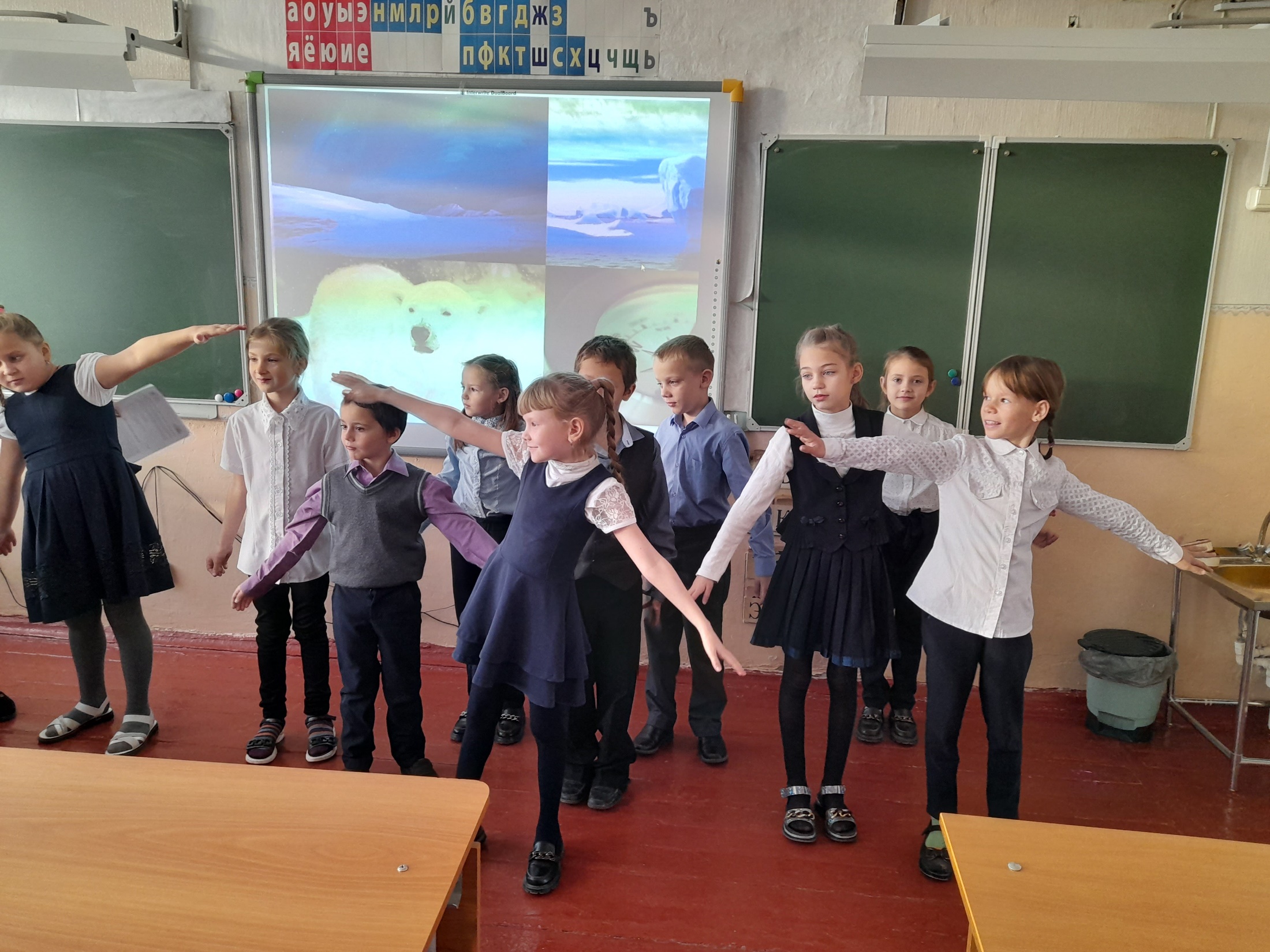 1. Снежный ком;
2. Калейдоскоп имен;
3. Посылочка;
4. Имя – ассоциация.
2 класс
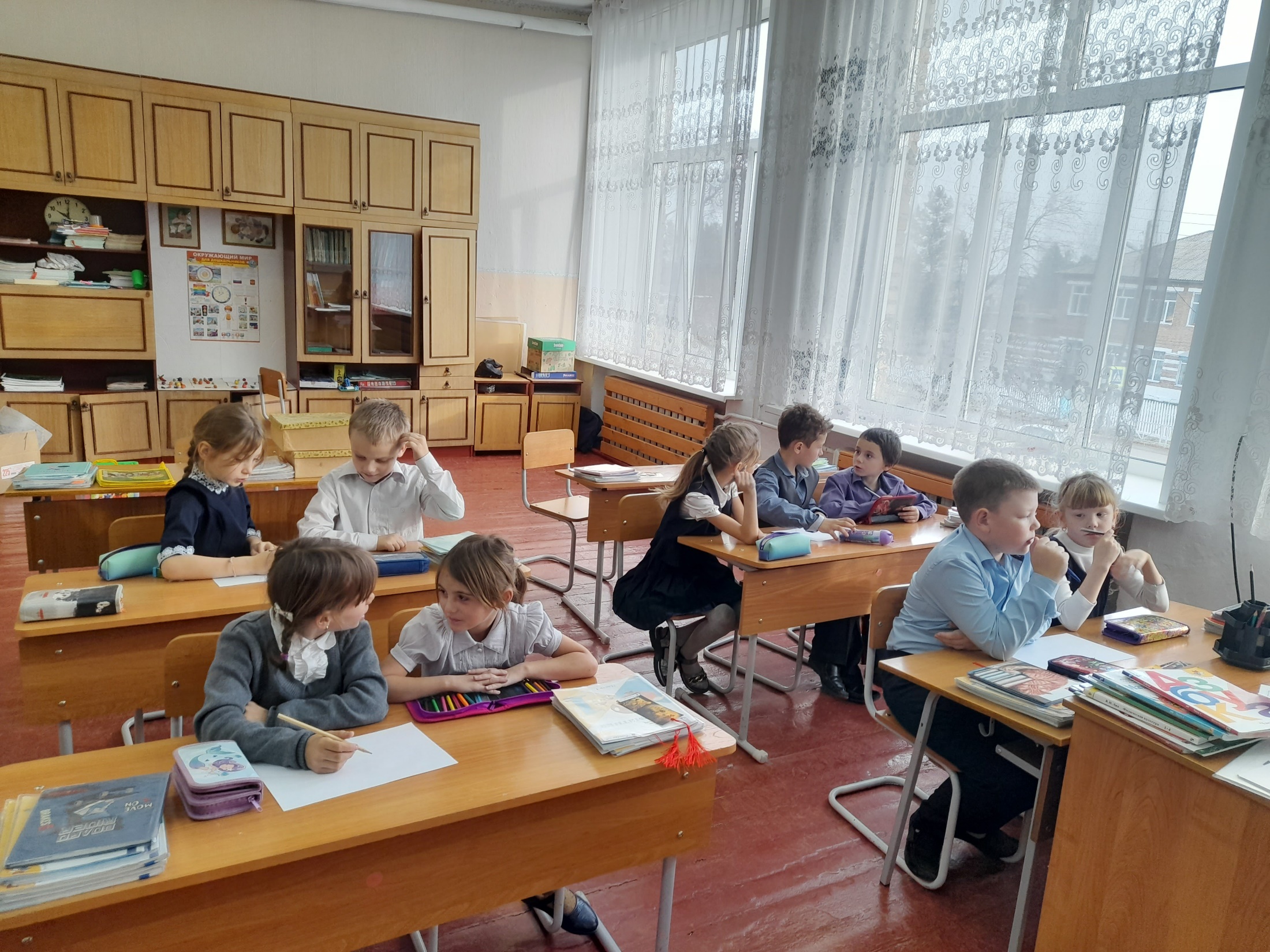 1. Игра «Мне не нравится»;
2. Игра «Я поступлю как …»
3. Игра «Рисуем вдвоем»
4. Игра «Ковер мира»
3 класс
1. Игра «Визитная карточка»
2. Игра «Виноград»
3. Игра «Волшебные картинки»
4. Игра «Смешной рисунок»
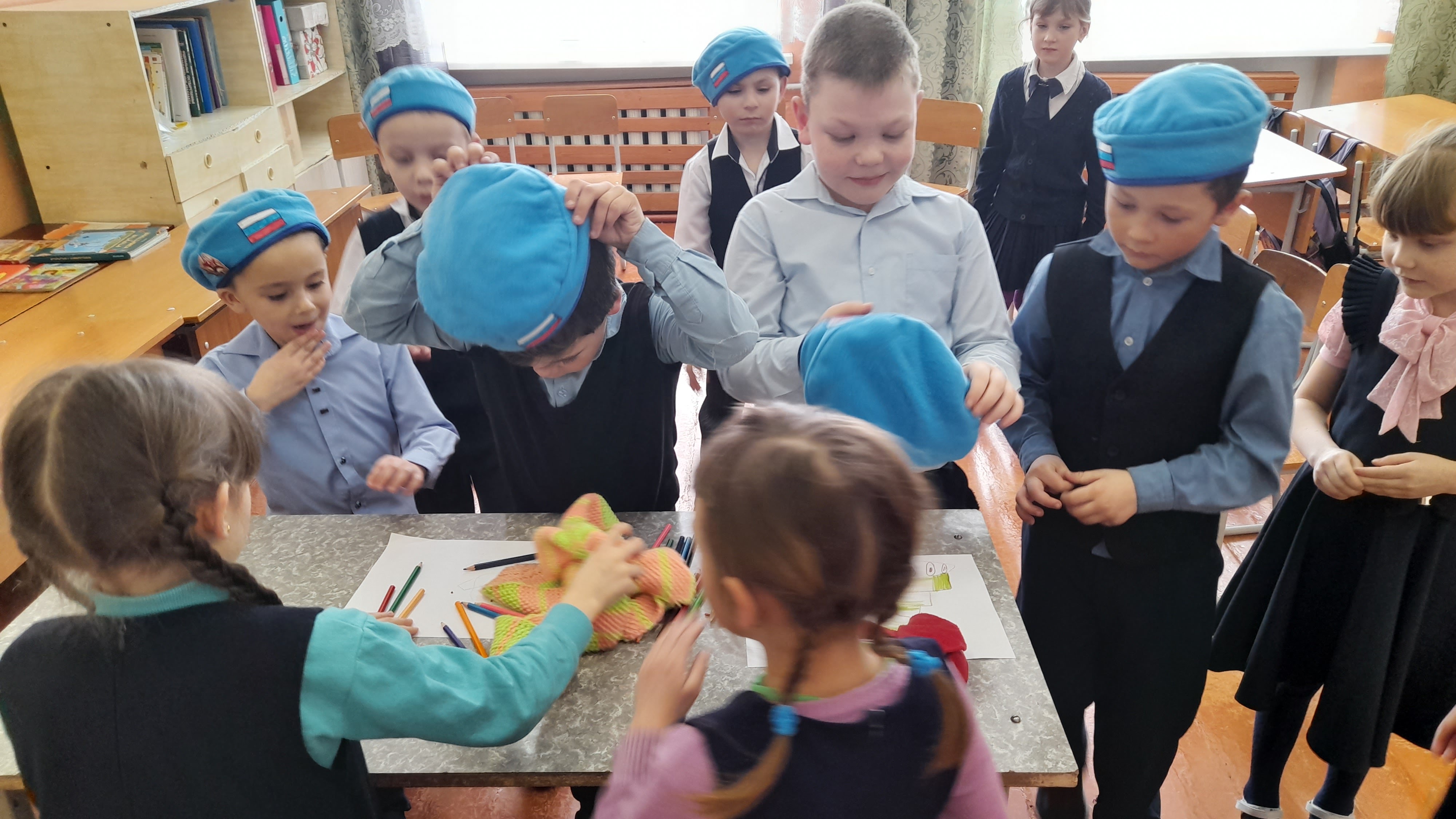 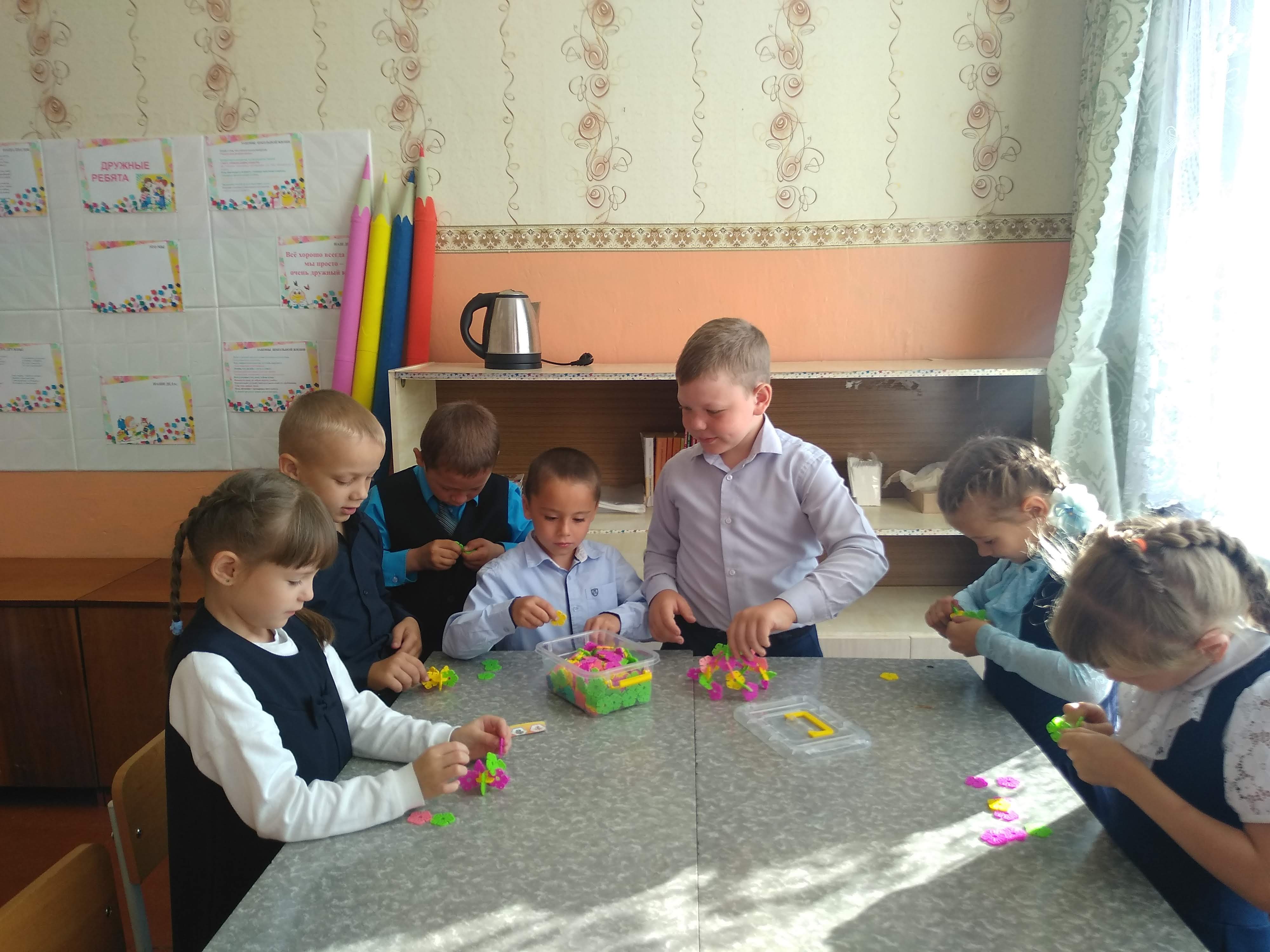 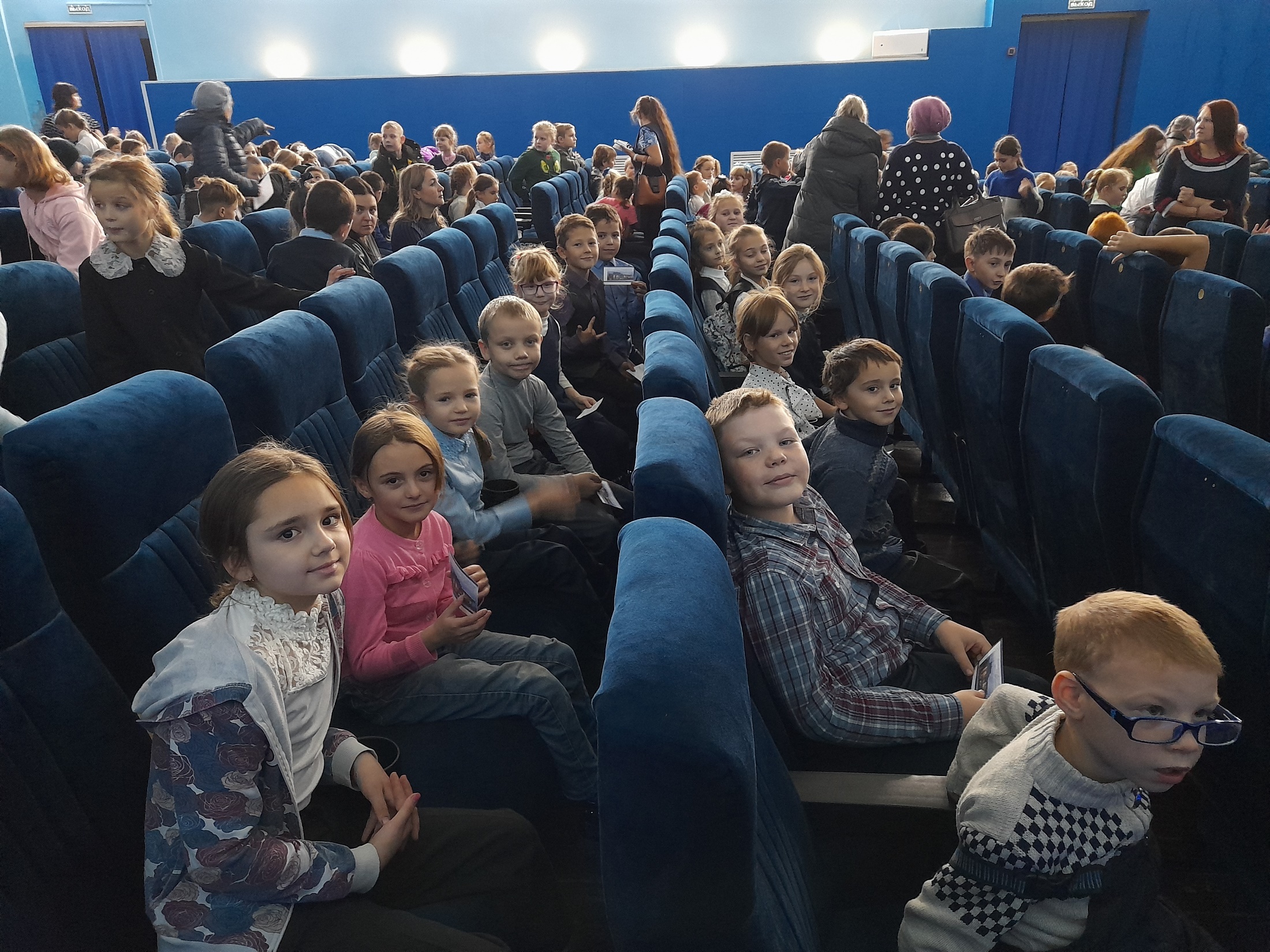 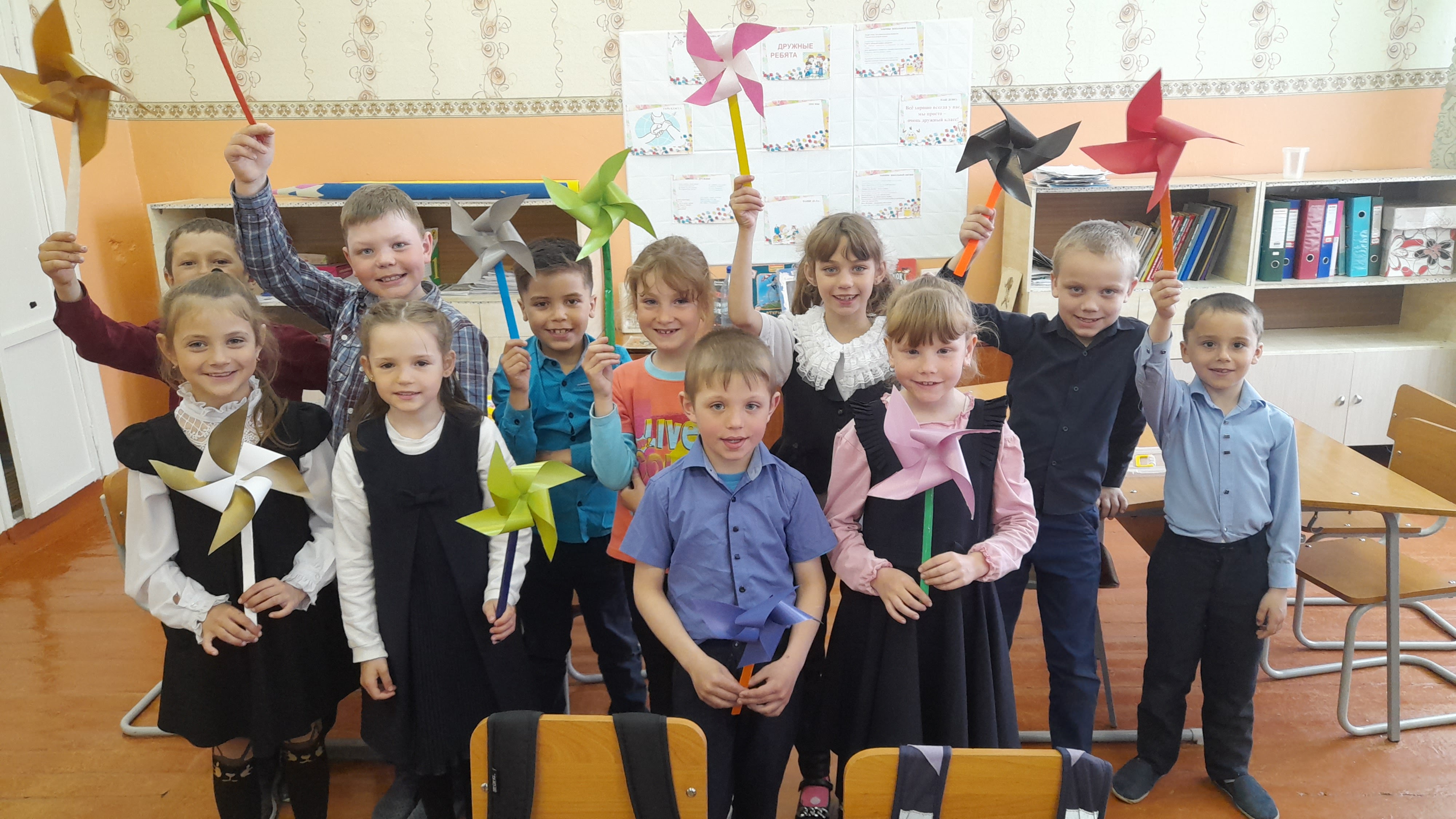 Таким образом, систематическое использование игровой деятельности в моем классе привело на данный момент к следующим результатам:
в коллективе выделился и заработал актив;
учащиеся активно и бесконфликтно работают в парах и группах;
учащиеся стараются решать возникающие конфликтные ситуации мирным путем;
в классе отсутствуют «изолированные» школьники.